The Ethics of Safety, Risk, and the Guardian’s Role
Virginia Public Guardians
October 19, 2022
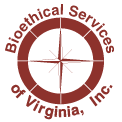 Michael A. Gillette, Ph.D.
(434)384-5322     mgillette@bsvinc.com 
http://www.bsvinc.com
The Dignity of Risk
The Dignity of Risk“Why Risk Matters”
Intrinsic Value: The Thrill of Taking Chances

Instrumental Value: The Ends Justify the Means
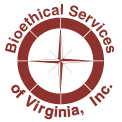 The Dignity of Risk“Risky Choices”
Respect for Personal Autonomy

Person Centered Planning

Recovery Principles
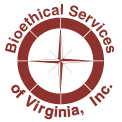 An Opening Case
Placement Issues“She Will Just Drink Again”
Ms. D is a 70-year-old resident who was recently moved to the memory impairment unit when her ADL skills took a dramatic decline.  After a couple of weeks in the unit, however, Ms. D improved greatly and it is appears that many of her functional challenges were secondary to an exacerbation of her ETOH abuse.  The family now reports that Ms. D had a long history of alcohol abuse.  The attending psychiatrist is very concerned that if Ms. D goes back to a less supervised setting, she will re-engage in heavy drinking.  On this basis, he refuses to write an order to release her from the memory impairment unit.
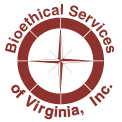 The Structure ofEthical ArgumentThe Process of Moral Reasoning
The Default Assumption
The Burden of Proof
Casuistic Exploration
Application to the Current Case
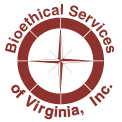 Individual ChoiceBasic Assumptions
1) What is the default assumption regarding an adult individual’s right to direct his/her own healthcare?

	2) Where does the burden of proof rest?  Does the patient have to justify control, or do those who would intervene have to justify wresting control away from the individual?

	3) What would it take to satisfy the burden of proof?
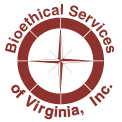 Individual ChoiceThe Burden of Proof
1) All other things being equal, individuals have an autonomy right to control their own care.
2) The burden of proof rests on the party that would restrict an individual’s autonomy right.
3) The burden of proof can be satisfied in on the basis of only two classes of argument: prevention of harm to self (paternalism) and prevention of harm to others (distributive justice).
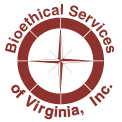 The First Paradigm:Paternalism
Paternalism
An intervention is ‘paternalistic’ whenever the justification for the restriction of an individual’s freedom is calculated to be in their own best interest.
Autonomy and Control“But I’m The Guardian”
Mr. A is a 27-year-old client who has ongoing problems with his roommate.  Every morning, Mr. A goes to his roommate’s closet and takes some of his clothes.  It soon becomes clear that Mr. A wants to wear jeans and a shirt with a collar.  Mr. A’s legal guardian, insists that Mr. A must wear only sweat pants and a sweat shirt so he will “look less retarded”.  Should staff enforce Mrs. A’s demands?
Requirements For Paternalism
Paternalistic interferences with clients’ liberty of action are justified only when:
The client lacks the capacity for autonomous choice regarding the relevant issue
There is a clearly demonstrated clinical indication for the treatment or restriction under consideration
The treatment or restriction under consideration is the least restrictive alternative that is reasonably available and capable of meeting the client’s needs
The benefits of the treatment under consideration outweigh the harms of the interference itself
----------------------------------------------
	*Paternalistic interventions must attempt to advance the values of the individual whose freedom is restricted.*
Diminished CapacityBasic Assumptions
The two most important things to remember at the beginning of any interaction with a patient surrounding capacity issues are:

	1) All adults should be presumed to have capacity until they are explicitly found to lack it,

	2) An individual cannot be found to lack capacity simply because s/he carries a particular clinical diagnosis.
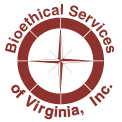 Diminished CapacityThe Definition of Capacity
In order for a patient to have diminished capacity, s/he must meet at least one of three criteria:

	1) The inability to understand information about the decision that needs to be made (ARBs)

	2) The inability to use the information, even if understood, to make a rational evaluation of the risks and benefits involved in the decision

	3) The inability to communicate by any means
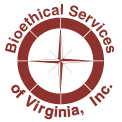 Diminished CapacityIncapacity Determinations
There is an important difference between a clinical finding of incapacity that can be documented by the attending physician, and a legal adjudication of incompetence.

	A determination that a patient has diminished capacity can apply to a particular healthcare decision, a set of healthcare decisions, or all healthcare decisions.

	It is essential that a clinician making a determination that a patient has diminished capacity be able to define the scope of the finding and its basis.  A note must be set forth in writing to indicate something like “This patient is unable to make decisions of type X because of deficit Y.”
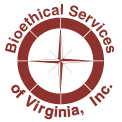 Diminished CapacityImportant Concepts
Capacity is task specific, so incapacity must be assessed relative to the particular decisions at hand.

Patients can maintain capacity in certain decisional areas while simultaneously lacking it in others.

The amount of capacity necessary to make any particular decision is relative to the complexity of the decision and the risks associated with the decision.  Therefore, clinicians should be very careful when assessing the inability of patients to make complicated high-risk choices and to verify that the patient lacks a sufficient level of capacity to take responsibility for those choices.
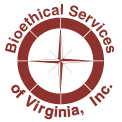 The Second Paradigm:Distributive Justice
Distributive Justice
An intervention is justice-based whenever the justification for the restriction of an individual’s freedom is that it is calculated to protect a victim of the individual’s action other than him/herself.
Ethics and Dementia“The Silver Fox”
Mr. S is an 82-year-old gentleman who presented in his primary care physician's office requesting that his Foley Catheter be removed.  When asked why he wanted the Foley removed, Mr. S replied that he "wanted to have sex".  The attending believes that Mr. S could tolerate the removal of his catheter for a short period of time, and agrees that Mr. S has the right to engage in a sexual encounter if he desires to do so.   
  The attending asks Mr. S with whom he intends to have sex and Mr. S replies that "there are any number of women on the third floor who would be happy to oblige".  The attending knows that Mr. S is correct in his assumption, but she also knows that the third floor of the nursing home where Mr. S resides is the Alzheimer's unit.  Many of the women on that unit are married, but don't remember that information.  Furthermore, they are women who would not have consented to a casual sexual relationship prior to onset of their illness, but they have lost many of their inhibitions secondary to their dementia.
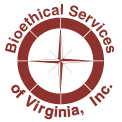 Requirements For Justice
Justice-based interferences with clients’ liberty of action are justified only when:
The client behaves in some manner that places others at risk
					and
Those placed at risk have not provided valid consent to be placed at risk (either by choice or incapacity)
				       and either
The risk of harm to others is more significant than the harm generated by restricting the client’s freedom and is not protected by an identified right (deterrence)
					or
The client forfeits his/her right to liberty by transgressing a clearly defined social expectation (punishment)
The Ethics of Patient Refusal“The Limits of Provider Support”
Optimal Care
Sub-Optimal/Super-Standard Care
Sub-Standard Care
Staff never have an obligation to commit malpractice
Additional Cases
Sexual Ethics“The Guardian Says No”
Mr. P is a 51-year-old DD group home resident with Down Syndrome who functions with a high level of independence without staff accompaniment.  Mr. P has a long-time girlfriend with ID who lives in a different group home.  After an unsupervised visit in Mr. P’s room, which Mr. P admits included a sexual encounter, the police questioned staff about a possible sexual assault.  Staff had not noticed anything unusual about the visit, and the police never followed-up. APS was involved, however, and responded to allegations of sexual misconduct.  Subsequent to this investigation, the details of which are unavailable to staff, Mr. P’s guardian has prohibited contact between Mr. P and his girlfriend.  Mr. P is upset by this situation and has asked  that he be allowed to speak to his girlfriend on the phone and to see her in person.  Mr. P seems to be having emotional difficulty with the situation, and staff members are concerned for Mr. P’s emotional well-being.  They believe that Mr. P wants to see his girlfriend, but the guardian is adamant that no contact be allowed.  How should staff respond?
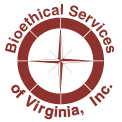 Surgical Sterilization
“Penny Wise and Pound Foolish”
Ms. N is a 25-year-old client with moderate intellectual disabilities who has been in a relationship for the past year with another individual with ID.  Ms. N and her boyfriend are respectful of one another, and have grown closer over the past year.  The court has declared Ms. N incompetent, and appointed her father as legal guardian.  Mr. N is pleased with Ms. N's social development, and he believes that her relationship with her boyfriend is healthy.  Mr. N also believes that his daughter is unreliable with regard to her medications, and that she could not manage oral contraceptives.  He desires to secure a tubal ligation for his daughter, so that she will be able to develop a sexual relationship without worry of pregnancy or the side effects of hormonal contraceptives.  Should surgical sterilization be performed without the client's consent?
The Ethics of Gender
“Who Makes the Decision?”
F.L. is a 14-year-old client who has a long history of sexually acting out, including having sex with zir younger sister when they were both at a very young age.  Mx. L was removed from the home along with zir sister, and it is suspected that zie was sexually victimized by an older boy who lived in zir group foster placement.  Mx. L then lived in a congregant living setting but was transferred to zir current setting, which specializes in children and adolescents with sexual issues, approximately one year ago.  Mx. L was placed in the male side of the facility until zie reported zir transgender status approximately one month ago.  Mx. L was then moved to the female side of the facility without notification or consent from the legal guardian – the Department of Family Services.  Staff has raised question about the appropriateness of this move given the fact that documentation made as recently as two weeks ago indicates no resolution or therapeutic progress regarding sexual predation on females and no history of danger or discomfort had been noted regarding the prior living arrangements.  In both the male and female dormitories, Mx. L had been provided with a private room, and in all cases access to the bathrooms is allowed only one person at a time.  This ethics case consultation was requested to address any ethical issues that exist in making housing placement decisions for Mx. L without the guardian’s input.
Guardianship and Control
“You Will Call Her Her”
Mx. O is a 15-year-old participant in school-based prevention programming who has signed up for a summer program operated by the CSB.  Mx. O feels trusting of both the prevention specialists with whom zi has been working and with the other students in the program.  Zi has communicated to the group that zi is transgender and would prefer to be called Oliver rather than Olivia.  Zi also indicates a desire to be referred to with masculine pronouns.  Mx. O’s parents do not accept this gender expression or identity and insist that staff refer to their child as a female and call her Olivia.

	How should staff manage this situation when the parents are not nearby?  Should they notify the parents of Oliver’s requests and how they will manage them?  In short, how should staff manage the situation and how much information should the parents have about that management?
The Ethics of Individual Choice
“I Can See Fine”
Mr. G is a 65-year-old individual with Axis I diagnoses of Adjustment Disorder with Mixed Disturbance and Anxiety Disorder NOS.  He also carries an Axis II diagnosis of Moderate Intellectual Disabilities.  The most immediate clinical issue for Mr. G is his degenerating cataracts in both eyes.  Dating back at least for two years, staff has worked diligently to explain to Mr. G that he will likely suffer permanent loss of vision if he does not undergo cataract surgery, but he is unwilling to consent to the procedure.  When refusing surgery, Mr. G refers to his own experience with previous surgery along with family history, and he does not seem to fully appreciate the irreversible nature of his vision loss or the fact that in the near future all clinical options to prevent total blindness will be lost.  Staff believes that Mr. G understands what surgery is, and what blindness is, but they are unsure that he understands that he is actually likely to lose his own sight.  This ethics case consultation was requested to explore the ethical implications of attempting to force cataract surgery over Mr. G's objections.
The Ethics of Individual Choice
“No Diapers!!”
Mr. Y is a 71-year-old resident of a Group Home who carries diagnoses of mild intellectual disabilities and anxiety disorder.  Mr. Y has recently been suffering from fecal incontinence, but he refuses to use Depends or to institute a bathrooming schedule.  His incontinence, therefore, has been causing him significant discomfort and embarrassment.  A Colo-Guard test produced positive results, thus indicating the need for a more complete evaluation.  However, Mr. Y has refused consent for a colonoscopy.  This refusal is long-standing and when Mr. Y first refused 20 years ago, he underwent a capacity evaluation and was determined to have capacity to make that particular decision.  His capacity to understand the alternatives, risks, and benefits associated with colonoscopy refusal has not be revisited since his initial evaluation two decades ago.  Staff is concerned that the risks associated with possible colon cancer are now more pronounced and requested an ethics case consultation to assist in evaluating the ethical implications of forcing a colonoscopy over Mr. Y’s objections.
Patient Capacity and Choice “We Can’t Let Her Stay Wet”
Ms. R is 69-year-old patient who carries Axis I diagnoses of Schizoaffective Disorder, bipolar type, depressed and Cognitive Disorder not otherwise specified.  Her Axis III problem list includes hyperlipidemia, glaucoma, hypertension, hypothyroidism and anemia secondary to chronic renal insufficiency.  Ms. R is often anxious and exhibits specific anxiety surrounding ADLs.  She finds it upsetting to shower, but her most severe difficulties arise from refusal properly to toilet.  Ms. R has often refuses to change dirty Depends, sometimes stacking multiple layers of wet diapers over each other or hiding the torn out wet material from a diaper in her bra.  Ms. R is mostly compliant with her medications, including Cymbalta, Ativan, Zoloft, and Resperidal.  Since she experiences significant anxiety around bathing, a standing order to utilize Ativan prior to twice-weekly bathing was written and this strategy has been successful in reducing emotional trauma and facilitating bathing.  This ethics consultation was requested to investigate reasonable ethical responses to Ms. R's refusal to allow diaper changes.